Le change de l’adulte
Une séquence dont la situation est le fil conducteur
Plan de formation
Terminale ASSP
Option structure
2e semestre 
Pôle 1
Prérequis : 
Anatomie de l’appareil excréteur (2de)
Structures et propriétés du neurone (Terminale)
Synapses (Terminale)
Escarres (1ère)
Infections urinaires (1ère)
Contexte :Foyer de vie le Val Fleuri à Coëx
Structure associative (Handi-Espoir) accueillant des personnes adultes (18/20 à 60 ans à l’admission) handicapées moteur. Il compte 33 logements (4 unités de 8 ou 9 personnes). 
Projet d’établissement : 
Une unité de vie (13 places en Foyer d’Accueil Médicalisé et 21 places en Foyer Occupationnel) 
Un appartement relais pour préparer les personnes à une sortie de l’établissement
un accueil de jour (1 place)
Un accueil temporaire
Supports :
Vidéo
Plaquette de l’établissement
Livret d’accueil de l’établissement
Situation
Edith G, paraplégique suite à un accident de la voie publique, est accueillie temporairement dans la structure. Depuis quelques temps, elle souffre de spasticité et d’un début de dépression.  Ce séjour devrait soulager son mari qui s’épuise et lui permettre de bénéficier d’une kinésithérapie, notamment en piscine.
Elle vous demande de la changer. 

Vidéo APF
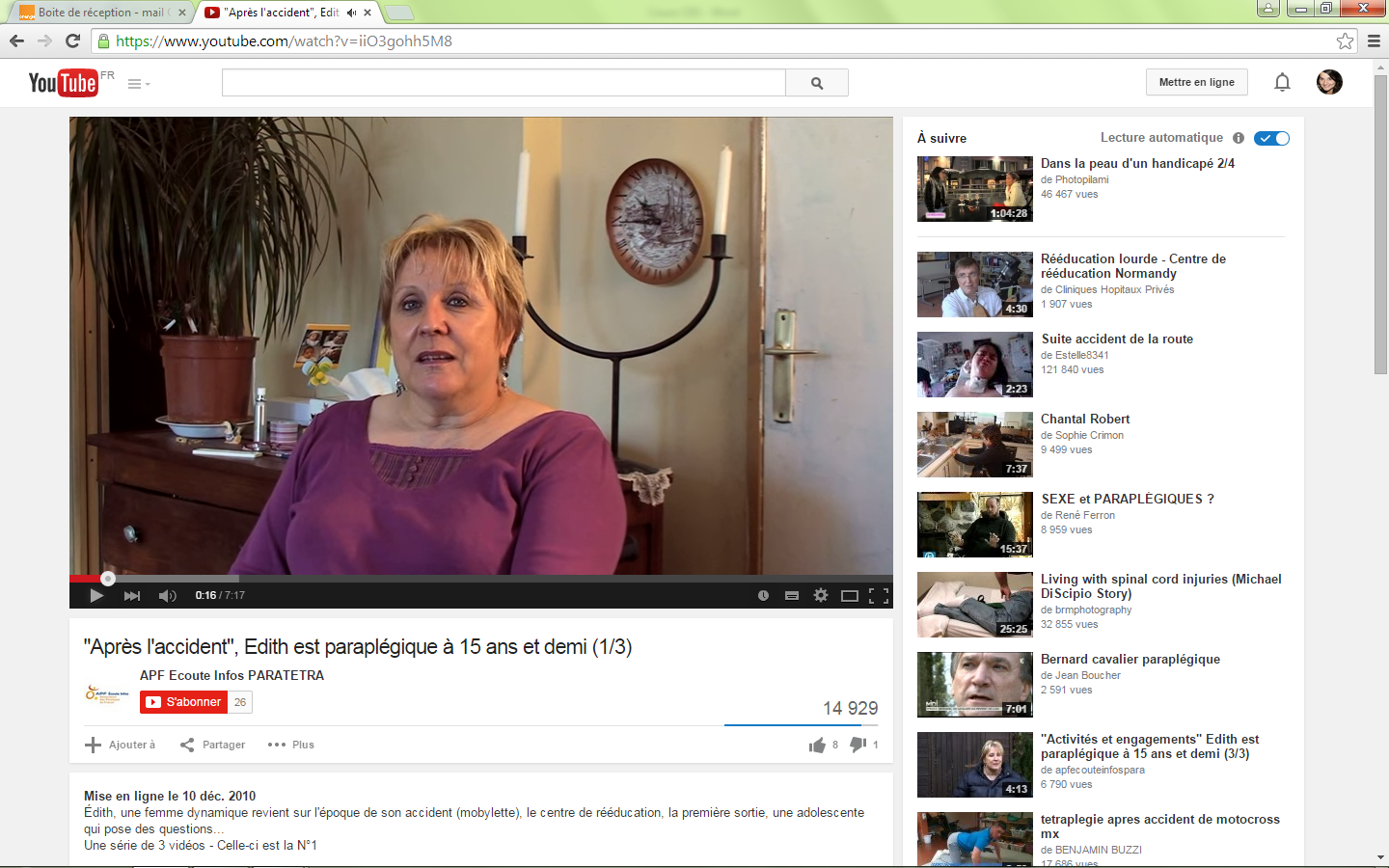 Compétences développées
C241- Evaluer les besoins en produits et matériels
C332- Assurer les soins d’hygiène corporelle de l’adulte : change de protection
C336- Installer ou aider à mobiliser une personne
Techniques professionnelles et technologie associée
3.2- Soins d’hygiène et de confort de la personne
3.2.1- Soins d’hygiène corporelle de l’adulte : change de protection
 Indiquer les différents types de change et de protection et justifier leur choix.
3.2.3- Prévention des risques d’alitement prolongé (escarre)
3.2.12- Aide à l’élimination
3.2.13- Matériel d’aide à l’élimination : bassin
Selon le contexte professionnel, pour chaque matériel, présenter :
 Les caractéristiques
 Leurs intérêts pour le personnel, pour la personne
 Leurs conditions d’utilisation
Savoirs-associés biologie et microbiologie appliquées
9- L’appareil urinaire
9.2- Structure et rôle du néphron
 Repérer, sur un schéma, les différents éléments du néphron. Indiquer ses rôles.

9.3- Rôle du rein, homéostasie
 Définir homéostasie.
 Expliquer les différents rôles du rein
 
9.4- Physiopathologie : incontinences urinaires 
 Donner une définition
 Citer les mécanismes d’apparition
 Justifier les facteurs favorisants
 Enoncer les signes cliniques, les conséquences potentielles
 Justifier les moyens de prévention et de traitement
Savoirs-associés biologie et microbiologie appliquées
14- Système nerveux
14.1- Organisation du système nerveux
 Annoter un schéma général du système nerveux cérébro-spinal
 Indiquer la fonction des systèmes nerveux cérébro-spinal et neurovégétatif
 Annoter un schéma simplifié de la moelle épinière
 
14.2- Structure, propriétés du nerf
 Annoter un schéma d’un nerf
 Différencier dans leur fonctionnement un nerf moteur, un nerf sensitif, un nerf mixte
 Enoncer et expliquer les propriétés du nerf.
Séance 1 (2X55min)
Objectif : expliquer les mécanismes de la paraplégie d’Edith
Rappel du contexte
Analyse de la situation

1- La paraplégie
	1.1- Organisation du système nerveux
 Annoter le schéma général du système nerveux
Support: vidéo CORPUS et activité 1 du document élèves
Séance 1 (suite)
1.2- La moelle épinière
 Annoter le schéma de la moelle épinière
Support : vidéo CORPUS et activité 2 du document élèves

	1.2- Les nerfs
 Annoter un schéma d’un nerf
 Différencier dans leur fonctionnement un nerf moteur, un nerf sensitif, un nerf mixte
 Enoncer et expliquer les propriétés du nerf.
Support : activité 3 du document élèves et document sur les nerfs crâniens

Conclusion sur les lésions d’Edith
Séance 2 (2X55min)
Objectif : justifier l’incontinence urinaire d’Edith, en préciser le type

2- l’incontinence urinaire
	2.1- Définition
Physiopathologie : incontinences urinaires
 Donner une définition

	2.2- Mécanismes de la continence vésicale
Support : diaporama Le contrôle de la miction
 Indiquer la fonction des systèmes nerveux cérébro-spinal et neurovégétatif
Séance 2 (suite)
2.3- Les différents types d’incontinence urinaire
Support : dossier technique élèves
Activité : travaux de groupe
Physiopathologie : incontinences urinaires
 Citer les mécanismes d’apparition
 Justifier les facteurs favorisants
 Enoncer les signes cliniques, les conséquences potentielles
Conclusion : déterminer le type d’IU dont souffre Edith

2.4- Traitement et prévention de l’incontinence urinaire
 Justifier les moyens de prévention et de traitement
Séance 3 (2X55min)
Objectif : réaliser le change d’Edith
3- Le change de l’adulte
½ groupe : réalisation
3.2.1- Soins d’hygiène corporelle de l’adulte : change de protection
3.2.3- Prévention des risques d’alitement prolongé (escarre)
3.2.13- Matériel d’aide à l’élimination : bassin

½ groupe : autonomie
 Indiquer les différents types de change et de protection et justifier leur choix.
Séance 3 (suite)
Activité 1
Proposer un change de protection plus adapté à Edith
Matériel : échantillons de différentes marques (homme et femme, différentes tailles, différentes absorptions) et fiches techniques
Activité 2
Réaliser une carte euristique du soin
Séance 4 (2X55min)
Objectif : expliquer la fonction des reins

4- L’appareil excréteur
	4.1- Anatomie de l’appareil excréteur
Rappel : activité 
	4.2- Rôle des reins
 Repérer, sur un schéma, les différents éléments du néphron. Indiquer ses rôles.
 Définir homéostasie.
 Expliquer les différents rôles du rein
Séance 4 (suite)
Supports :
Document d’activités élèves
Livre Biologie et microbiologie appliquées Nathan technique page107

Conclusion sur les risques auxquels sont exposés Edith : escarres, infection urinaire